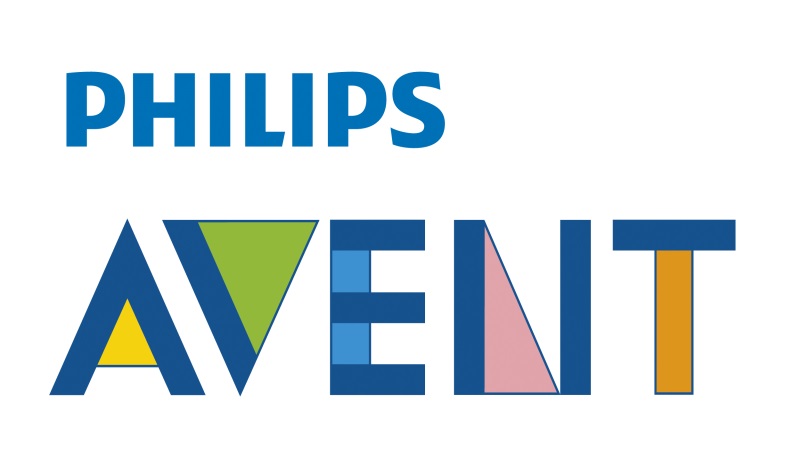 Промо акция для покупателей  в сегменте молокоотсосы Philips Avent
Цели и задачи акцииОбщее описание
Название акции
Купите молокоотсос Philips Avent и получите до двух тысяч рублей на телефон
Стимулирование продаж торговой марки Philips Avent
Переключение с брендов- конкурентов на Philips Avent 
Формирование лояльности к бренду Philips Avent
Цели акции
Период проведения
Срок проведения Акции: 21 ноября  2016г.–30 июня 2017г.
Срок регистрации  кодов: 21 ноября 2016г.– 15 июня 2017г.
Промо продукт
Ручные молокоотсосы
SCF330/13 Молокоотсос ручной  Philips Avent с принадлежностями (с соской силикон.). Серия Natural

SCF330/20 Молокоотсос ручной  Philips Avent с принадлежностями (c бутылочкой (125 мл) и соской). Серия Natural

Электронный молокоотсос
SCF332/01 Молокоотсос электрон. Philips Avent  с принадлежностями (с бутылочкой (125 мл)., соской) Серия Natural
Листовка с анонсом акции 
Интернет – площадки клиентов
Коммуникация
Механика акции
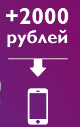 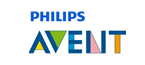 2F81Y4PV8
Этап # 1 
Купить молокоотсос Philips Avent с промо стикером
Сохранить чек
Этап # 2

Зарегистрировать промо – код на сайте www.podarok-avent.ru
Этап # 3

Получите на счет мобильного телефона
Стикерирование продукции будет осуществляться на складе ООО «Веста».
Зачисление 2000 руб.  на счет мобильного телефона при покупке молокоотсоса SCF332/01
Зачисление 1000 руб. на счет мобильного телефона  при покупке молокоотсоса  SCF330/13 или SCF330/20
Приложите файл с изображением чека на фоне товара. 
На фотографии должны быть видны: данные чека, товар, упаковка товара с рекламной наклейкой, на которой можно различить промо код.
Призовой фонд акции
Промо продукт
Призовой фонд
SCF332/01 Молокоотсос электрон. Philips Avent  
с принадлежностями (с бутылочкой  125 мл., соской)
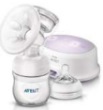 1
2000 рублей
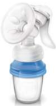 SCF330/13 Молокоотсос ручной  Philips Avent с принадлежностями (с соской силикон.). 




SCF330/20 Молокоотсос ручной  Philips Avent с принадлежностями (c бутылочкой (125 мл) и соской).
2
1000 рублей
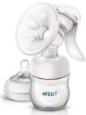 Промо – сайт акции
www.podarok-avent.ru
Сайт содержит информацию по 2-м промо – акциям  Philips Avent:
 «Покупайте Philips Avent,  выигрывайте медицинскую страховку и игрушку»
 «Купите молокоотсос Philips Avent и получите до двух тысяч рублей на телефон»

Покупатель сам принимает решение, в какой промо акции хочет участвовать.
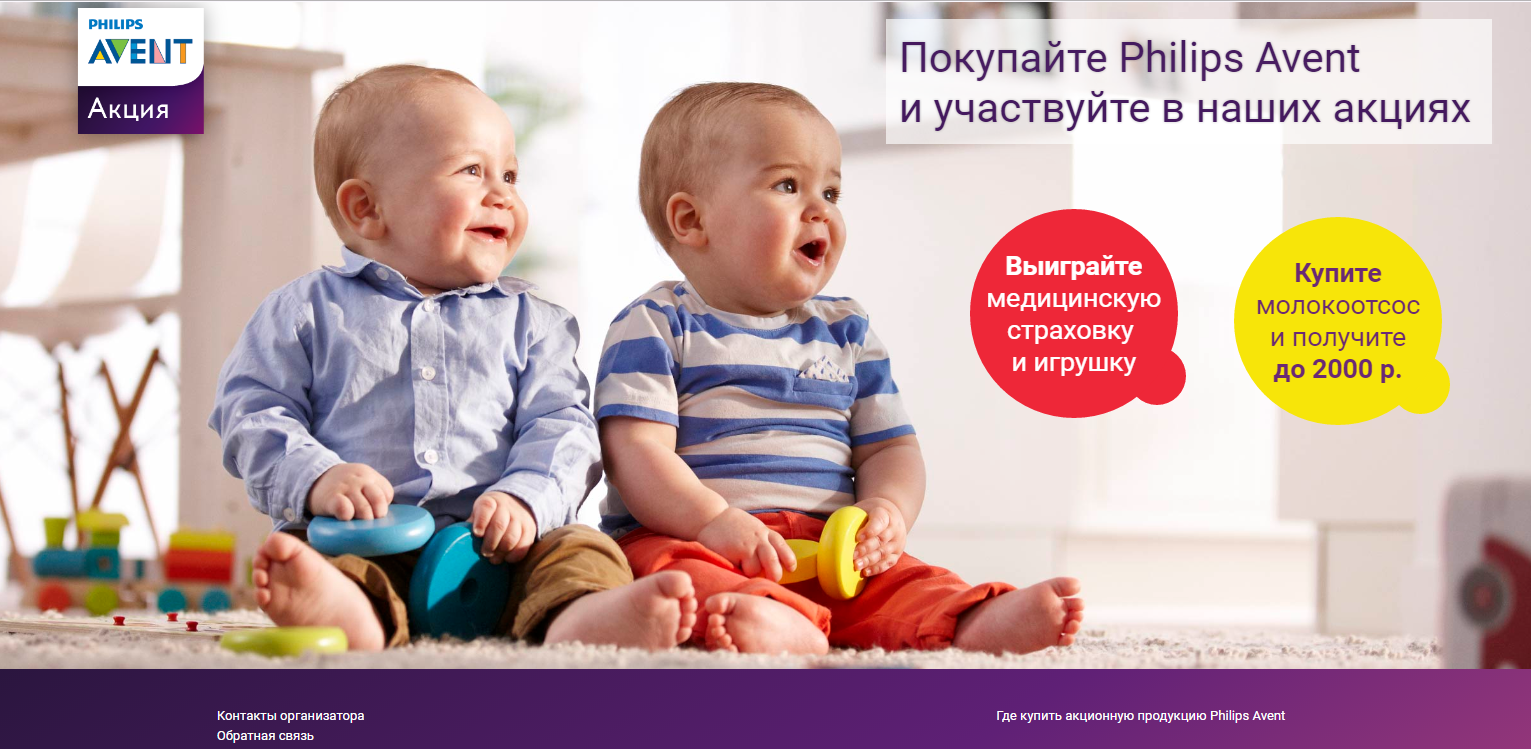 Листовка и промо – стикер акции
Листовка
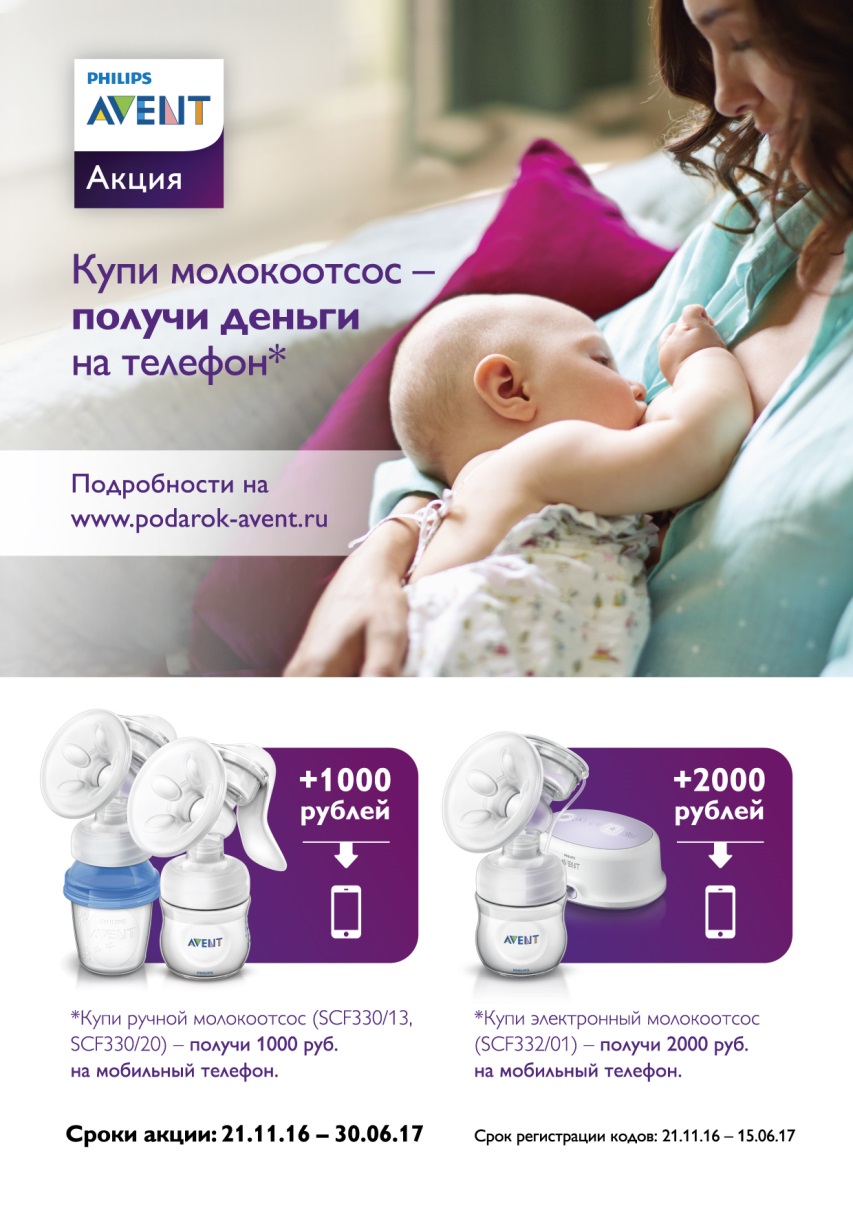 Промо стикер
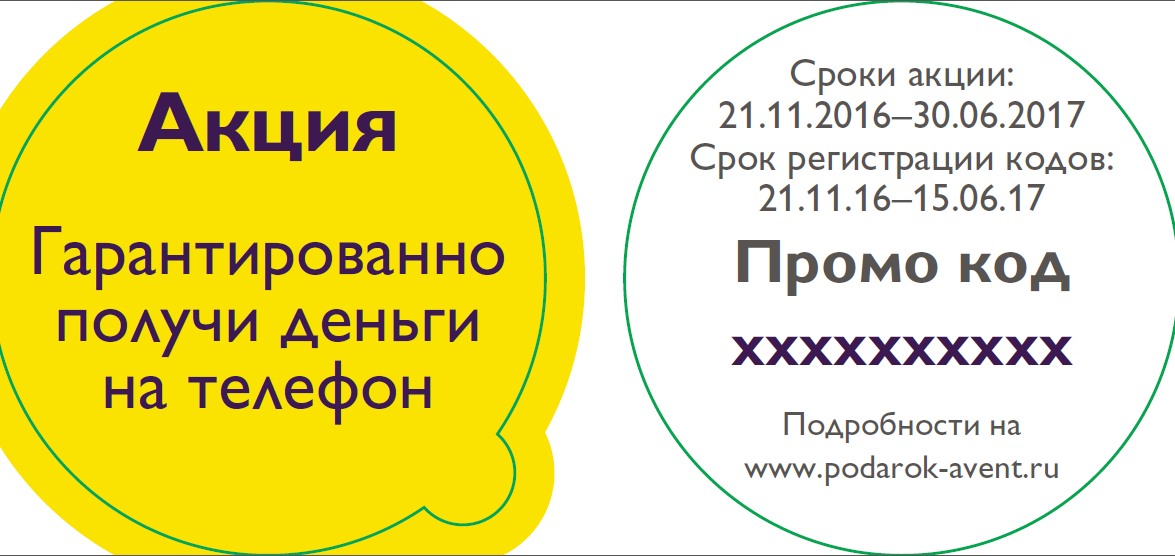